Муниципальное бюджетное общеобразовательное учреждение
 «Центр образования №3»
(дошкольное образование)
«Патриотическое воспитание и формирование исторического сознания у дошкольников через активное взаимодействие педагогов и родителей».
Подготовила воспитатель:
 Волощук Л.Э.
2020 год
Актуальность:    В настоящее время задачи патриотического воспитания ориентированы на семью. Семья – источник и звено передачи   ребенку социально-исторического опыта. В ней ребенок получает уроки нравственности, закладываются жизненные позиции. Семейное воспитание носит эмоциональный, интимный характер, оно основано на любви и привязанности. Не случайно основная задача патриотического воспитания – воспитание любви к родителям, близким, дому, детскому саду, малой родине.
Цель: воспитание нравственно-патриотических чувств детей дошкольного возраста в процессе взаимодействия ДОУ с семьёй.
Задачи:
Сформировать нравственно-патриотическую компетентность у дошкольников.
Создать развивающую среду, способствующую воспитанию нравственно-патриотических чувств у дошкольников. 
Активизировать родителей в формировании единых требований к воспитанию нравственно-патриотических чувств.
Задачи нравственно-патриотического воспитания дошкольников:
— воспитание у ребенка любви и привязанности к своей семье, дому, детскому саду, улице, городу;
— формирование бережного отношения к природе и всему живому;
— воспитание уважения к труду;
— развитие интереса к русским традициям и промыслам;
— формирование элементарных знаний о правах человека;
— расширение представлений о городах России;
— знакомство детей с символами государства (герб, флаг, гимн);
— развитие чувства ответственности и гордости за достижения страны;
— формирование толерантности, чувства уважения к другим народам, их традициям.
Задача дошкольного учреждения активизировать родителей в формировании единых требований к воспитанию нравственно-патриотических чувств.
ДОУ
Семья
Сотрудничество и взаимодействие
Формы взаимодействия ДОУ с семьёй
Традиционные
Нетрадиционные
Семейные клубы;
«Родительская почта» (электронная);
«Телефон доверия».
Совместные проекты.
Посещение семьи ребёнка;
День открытых дверей;
Беседы (индивидуальные, групповые);
Консультации;
Семинары-практикумы;
Родительские собрания;
Совместные экскурсии;
Родительские конференции.
Досуги 
«День Матери»
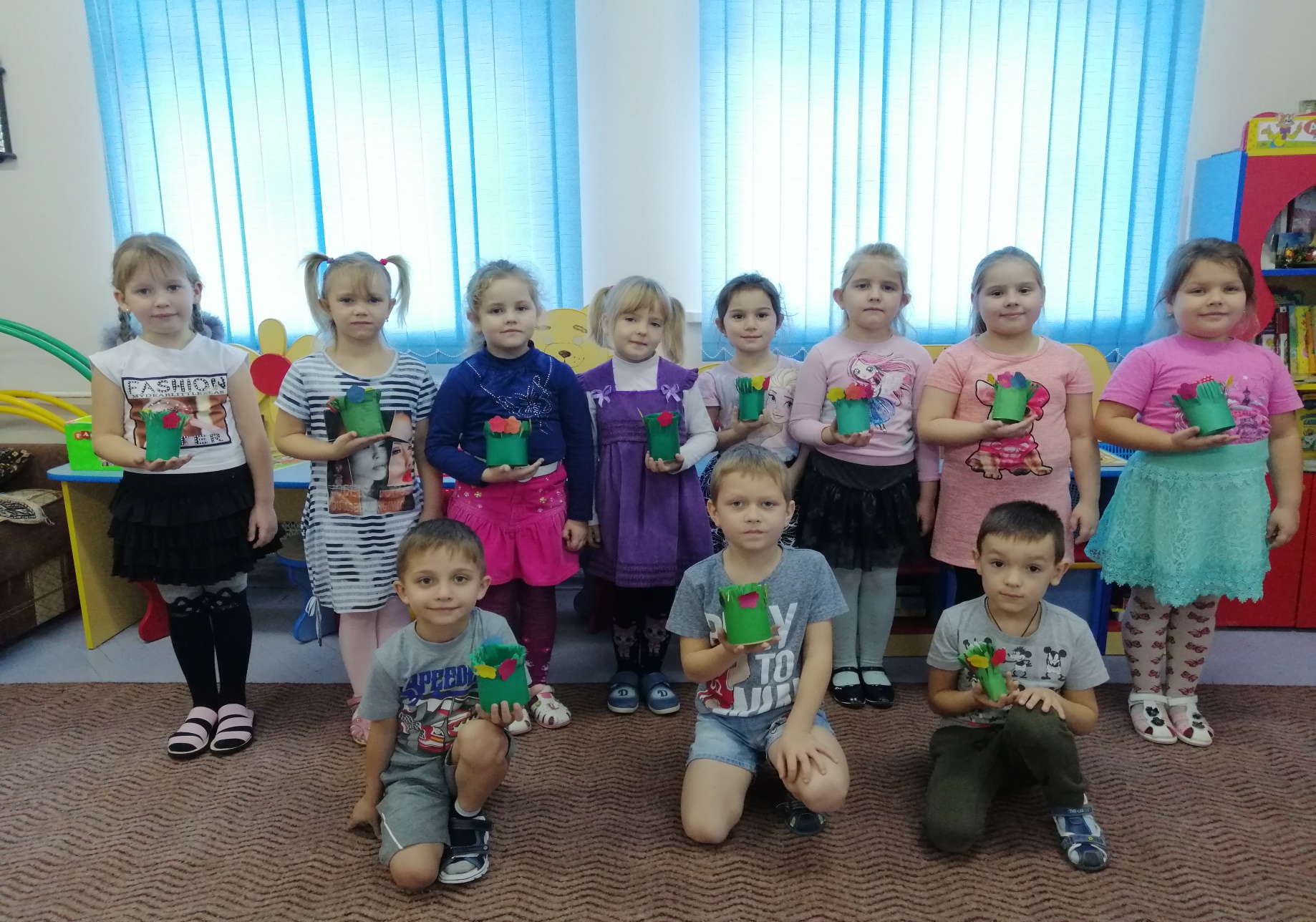 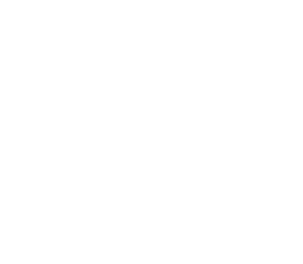 «Осенний утренник»
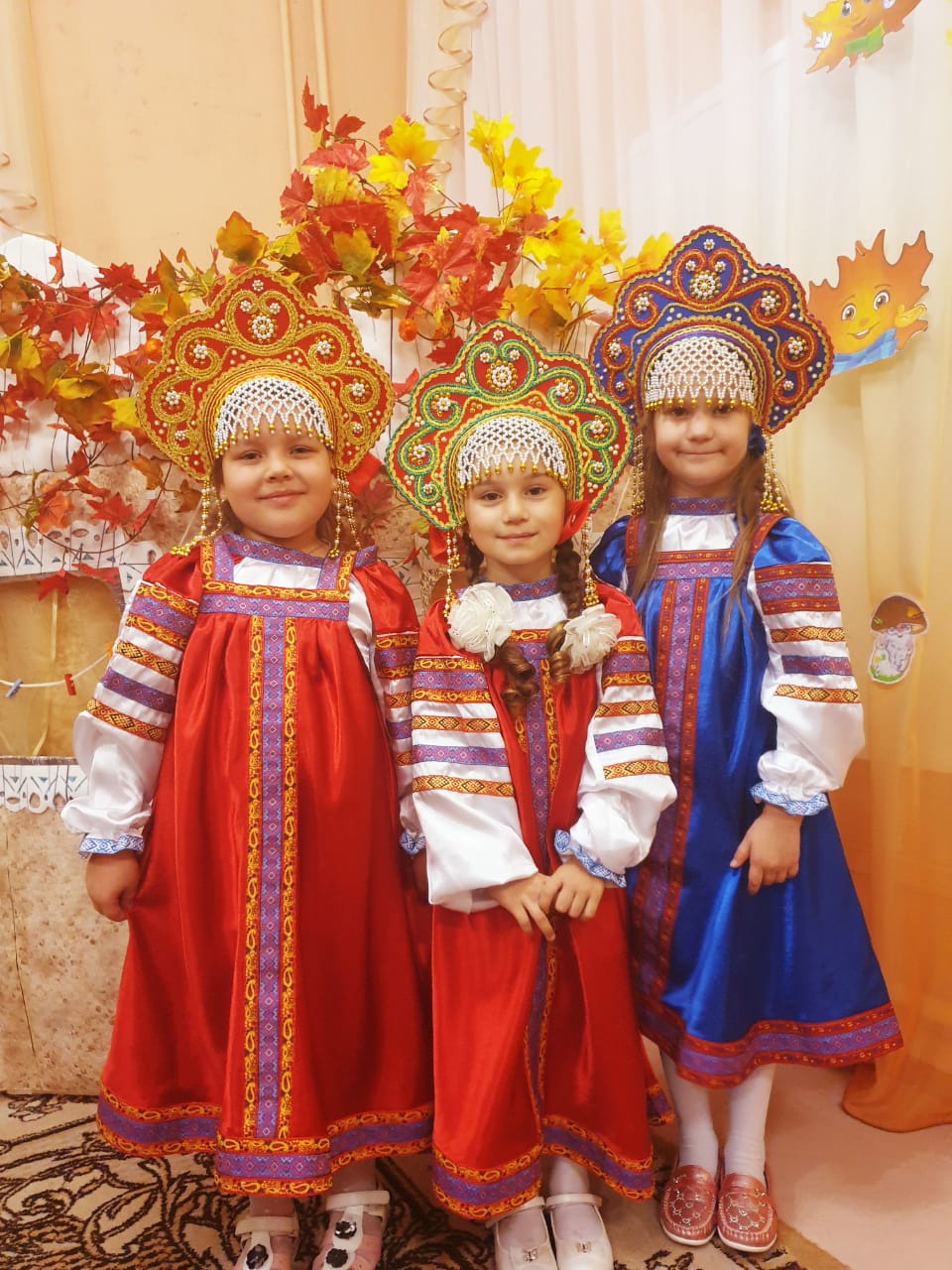 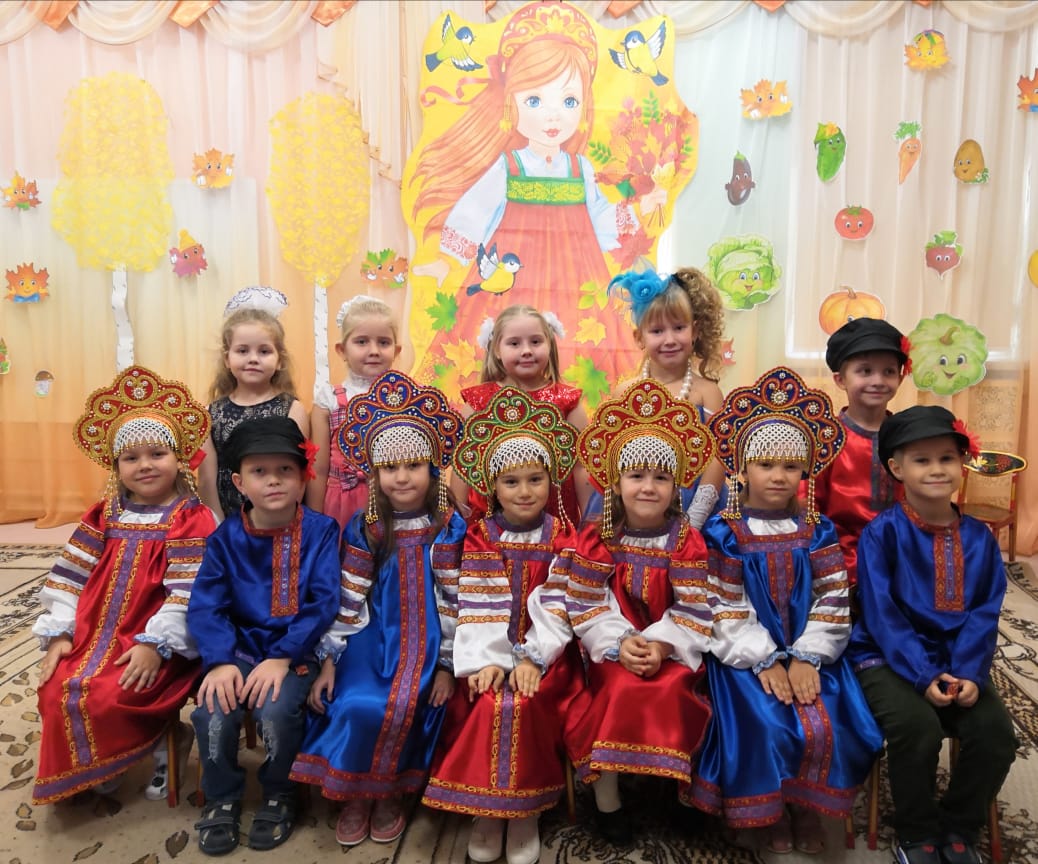 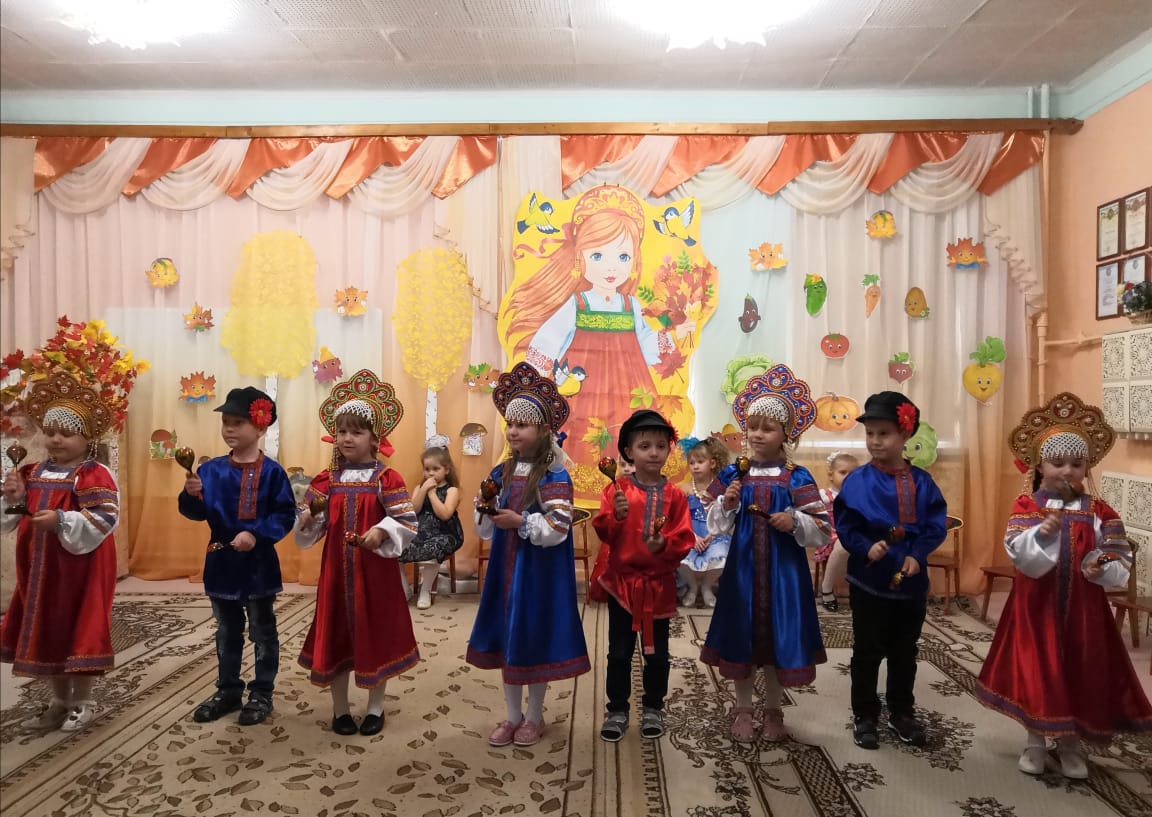 «Ярмарка»
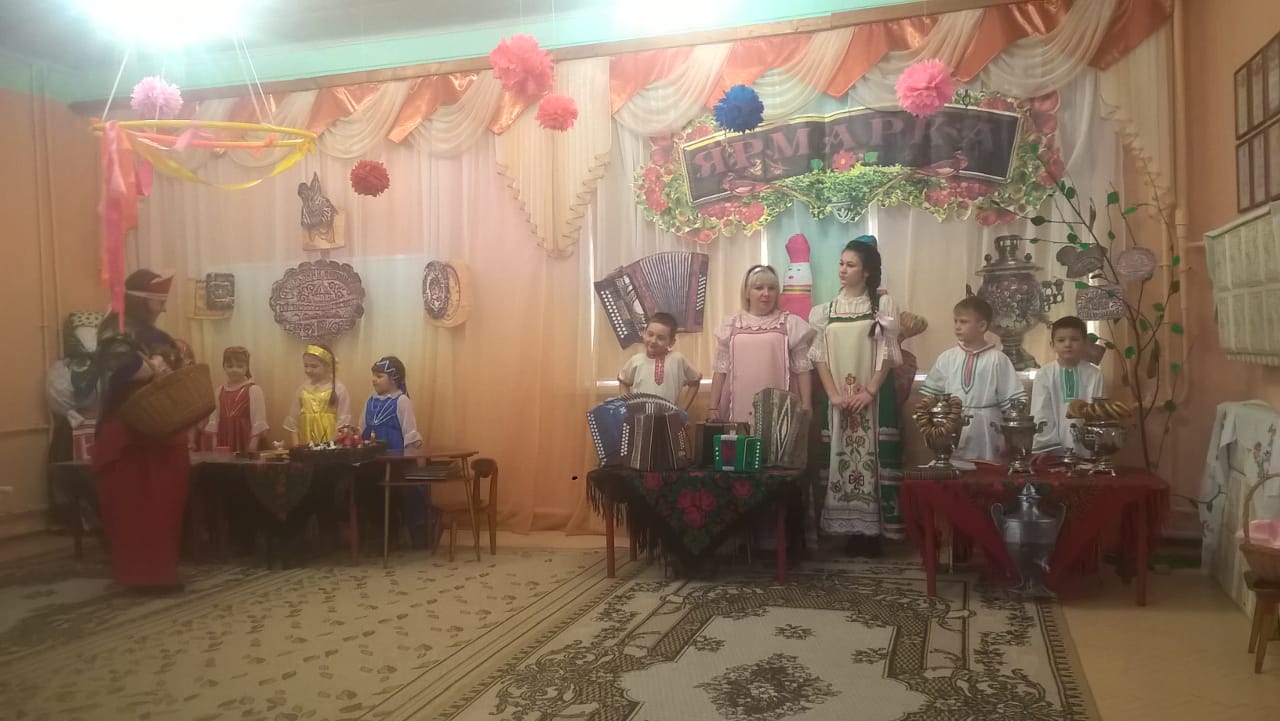 День Защитника Отечества
«Солдатушки бравы ребятушки»
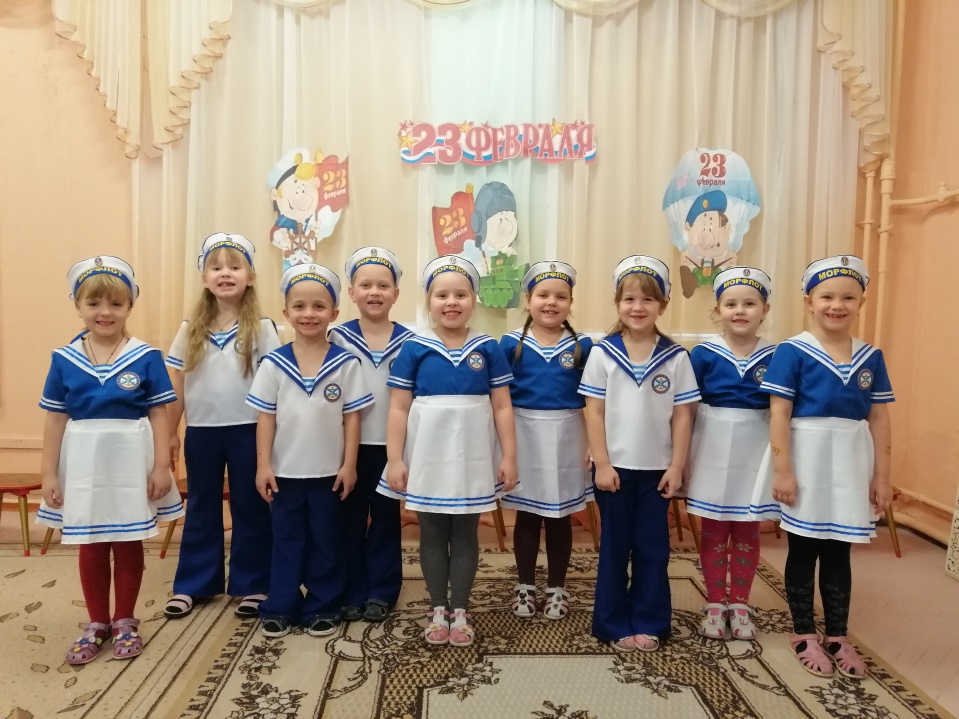 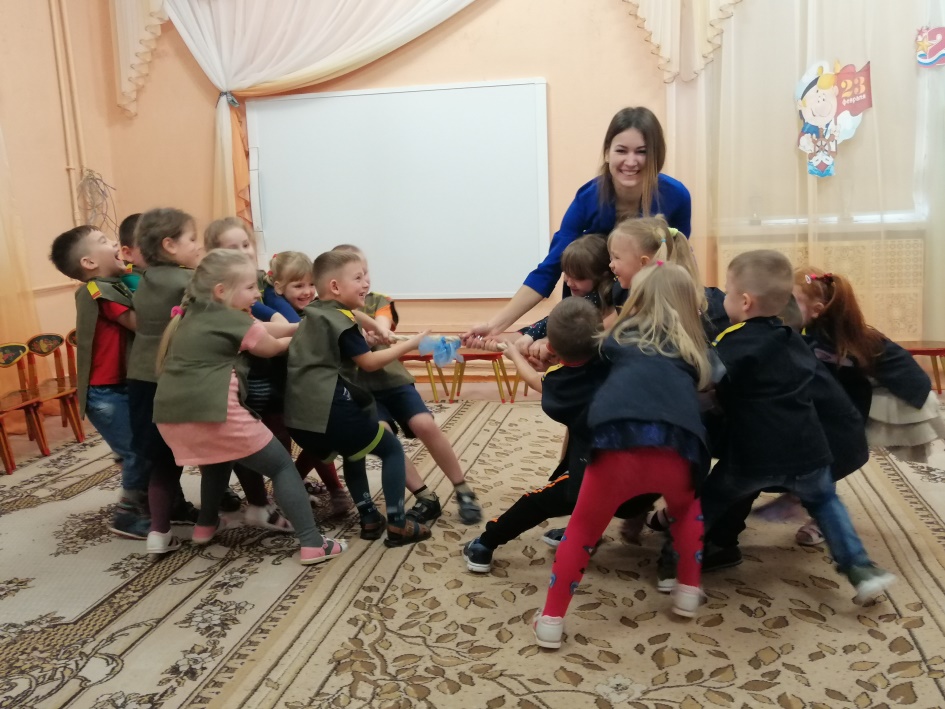 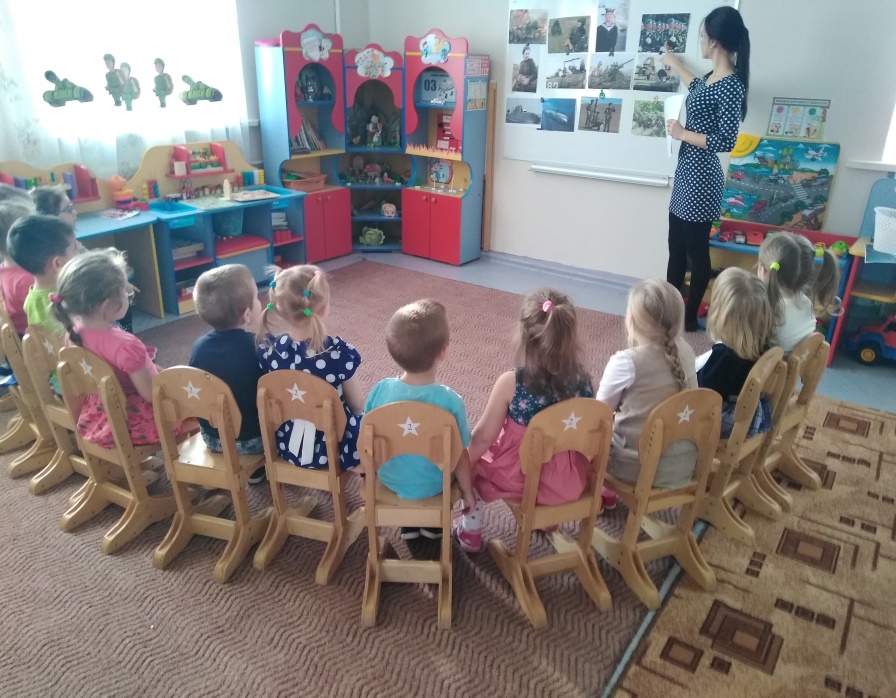 Масленица
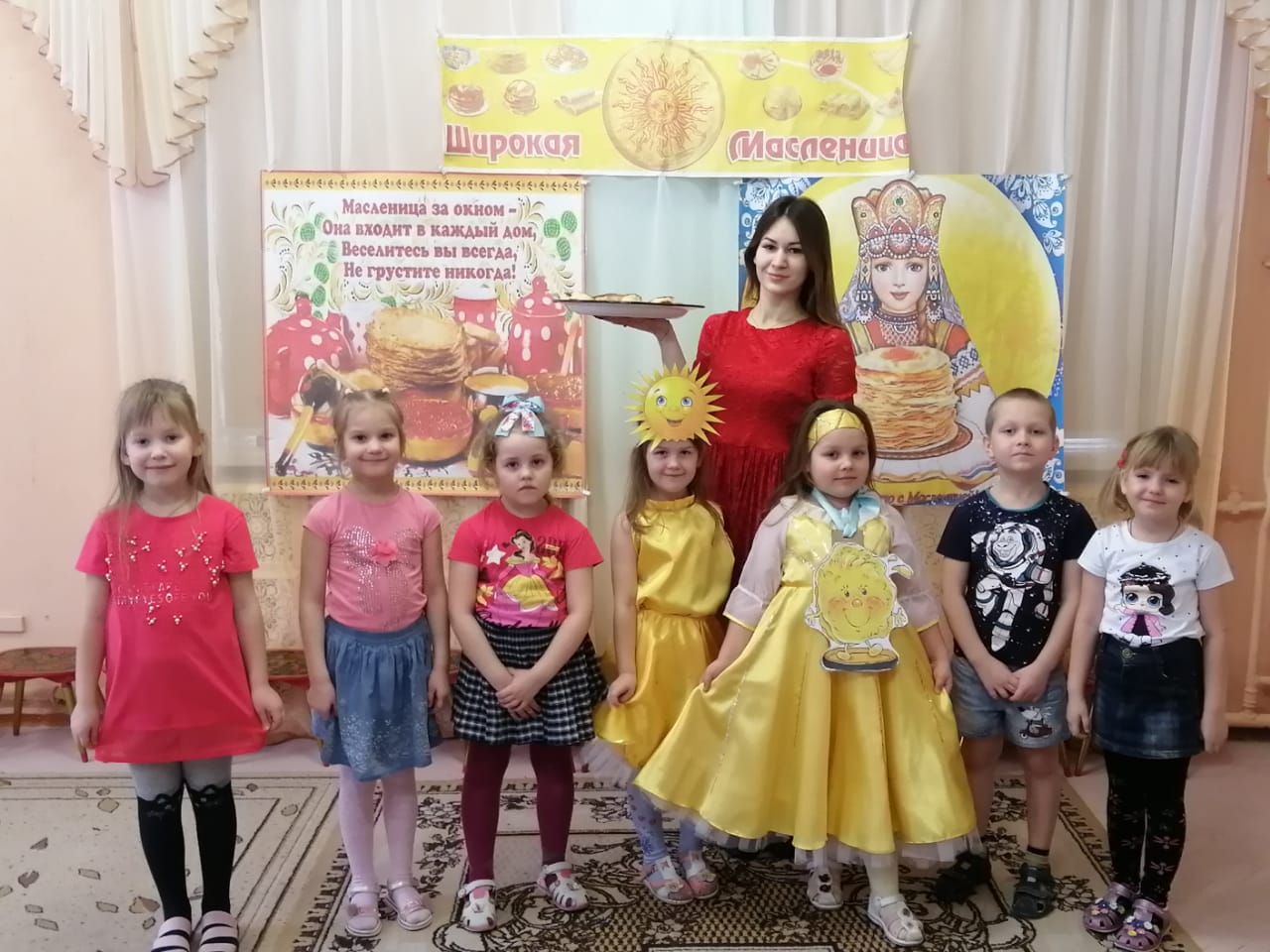 День Победы
«Мы помним!»
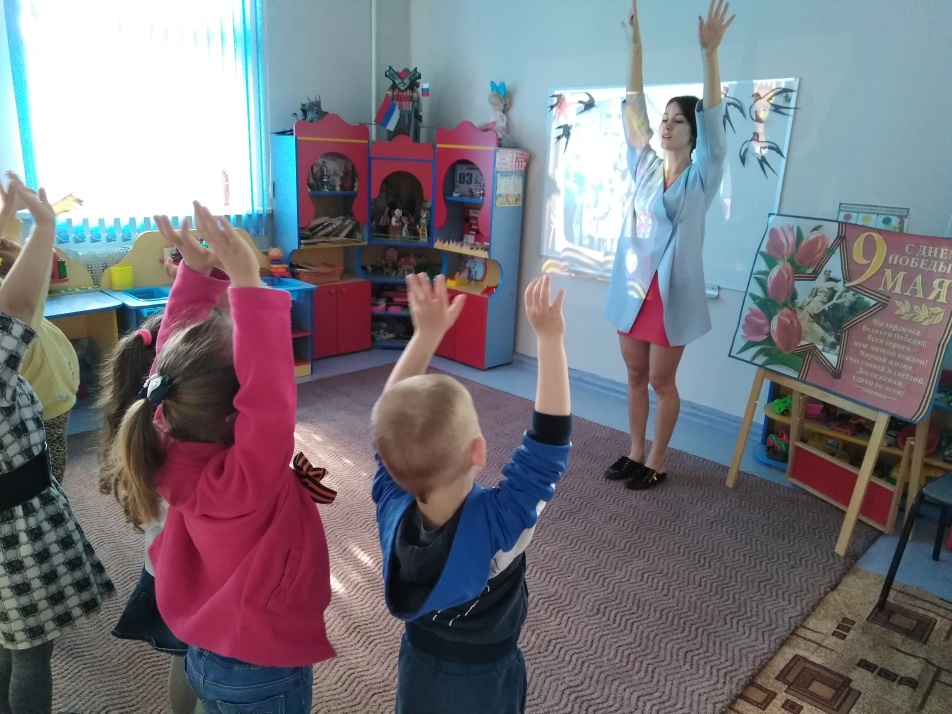 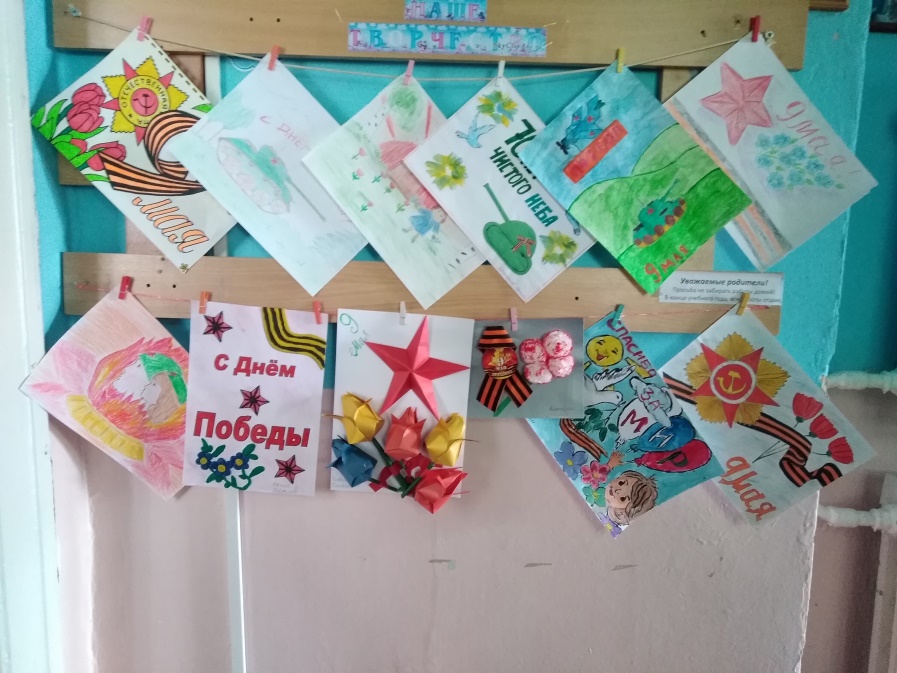 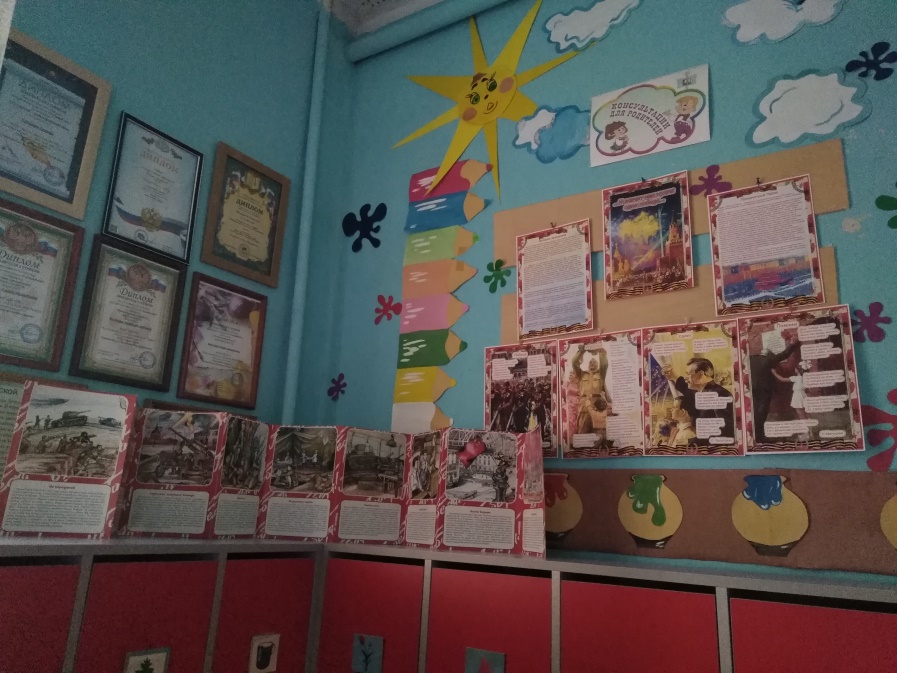 Выставка 
«Осеняя фантазия»
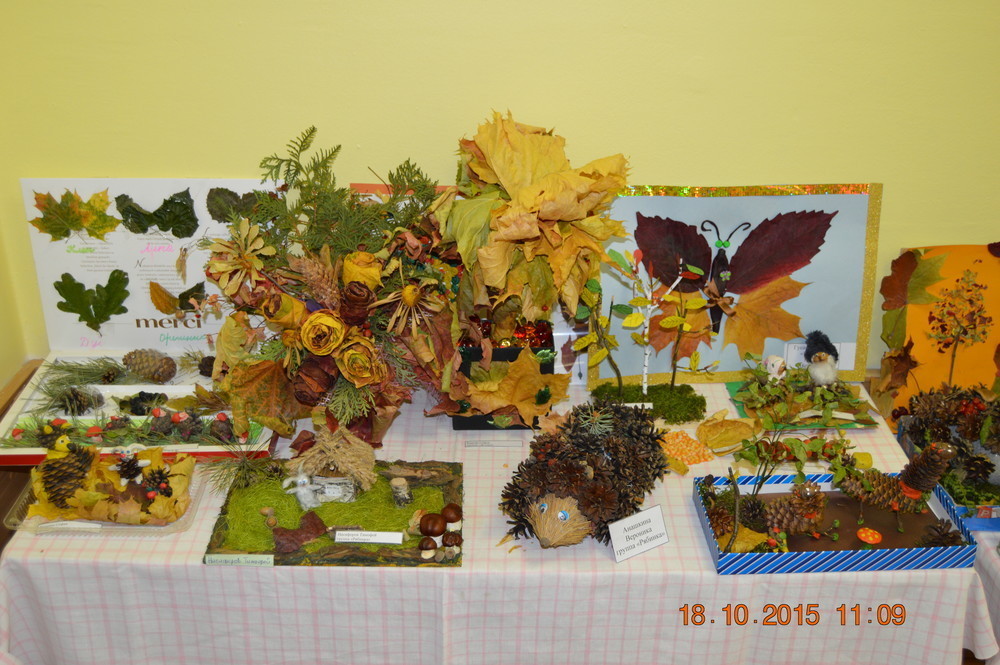 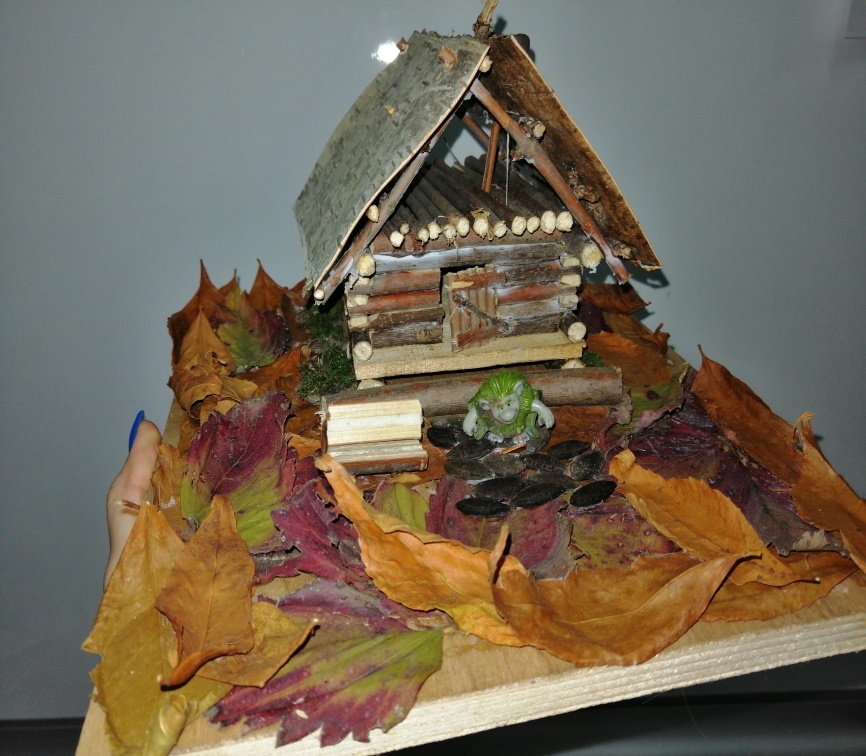 «Новогодняя поделка».
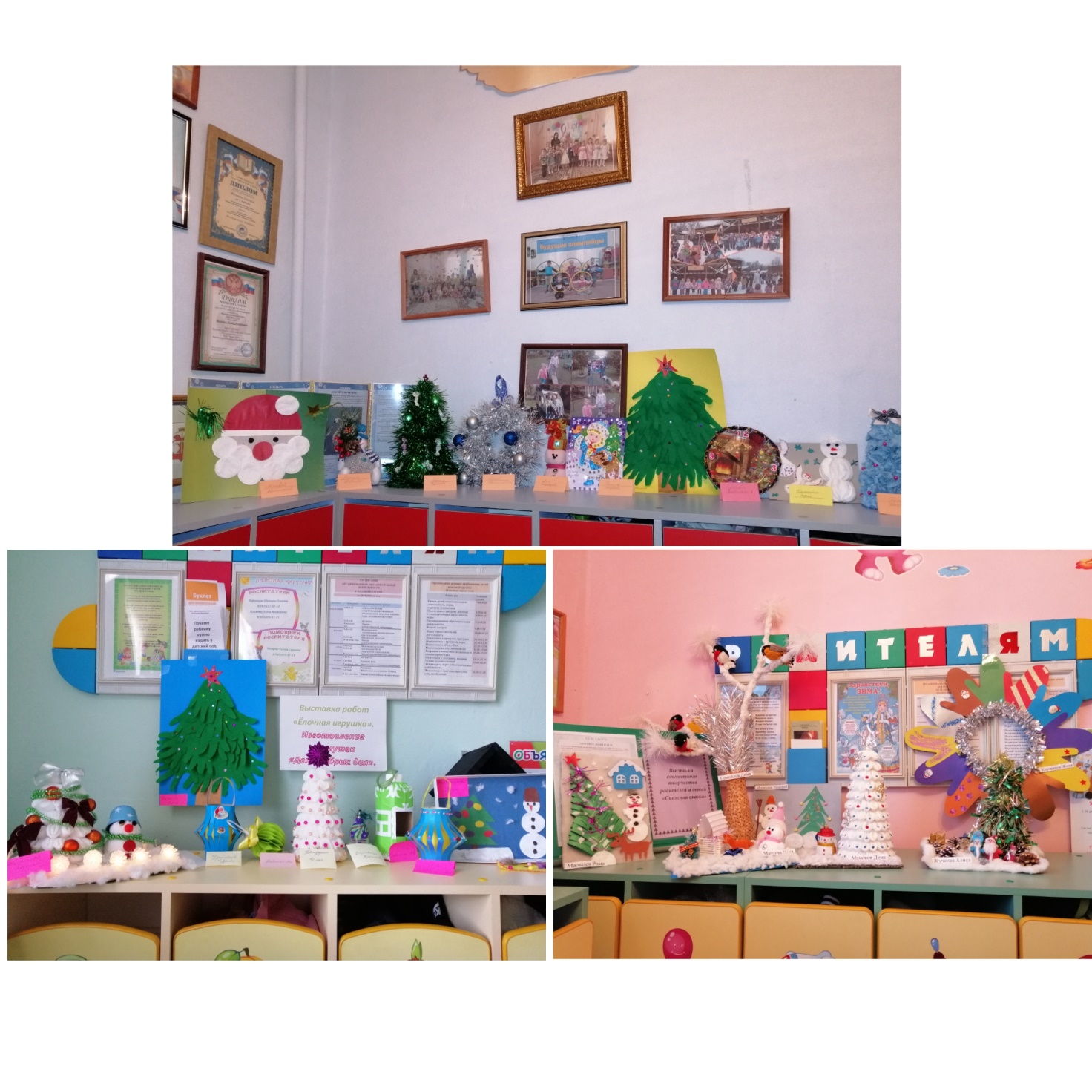 «Пасхальный перезвон»
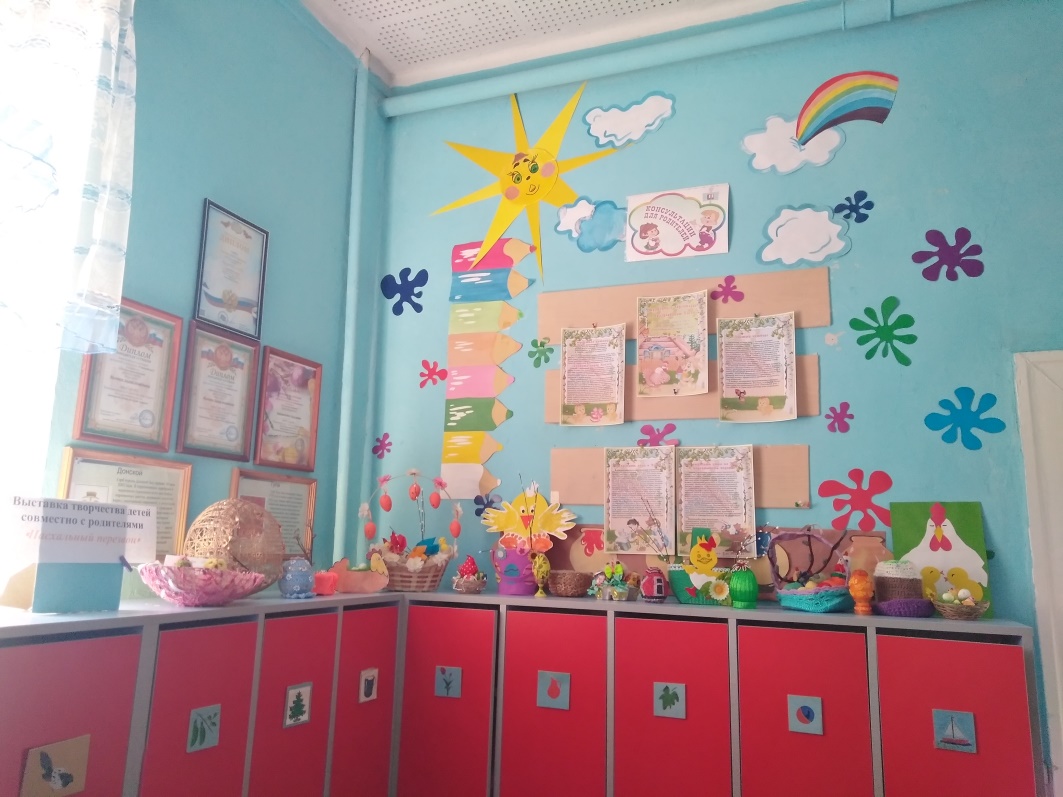 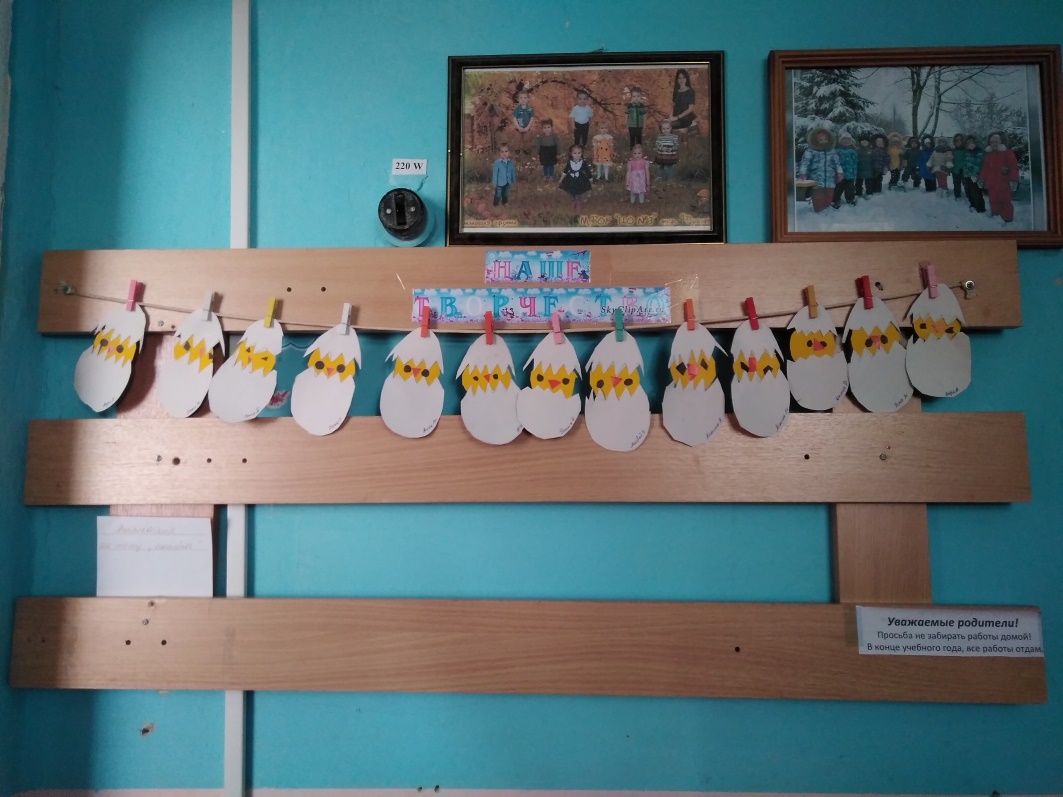 Знакомство дошкольников 
с родным краем.
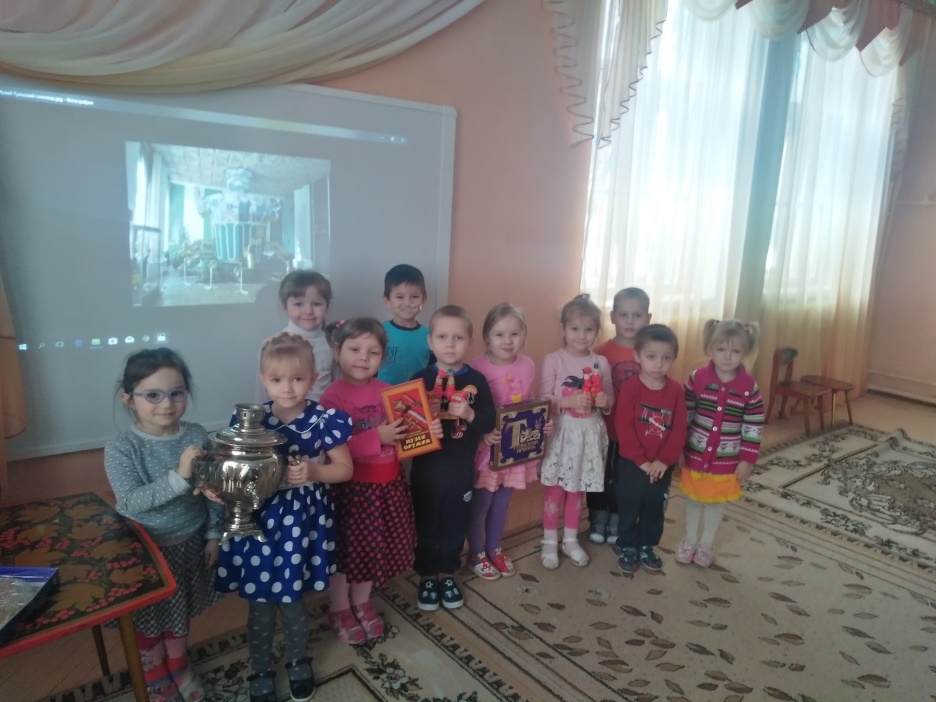 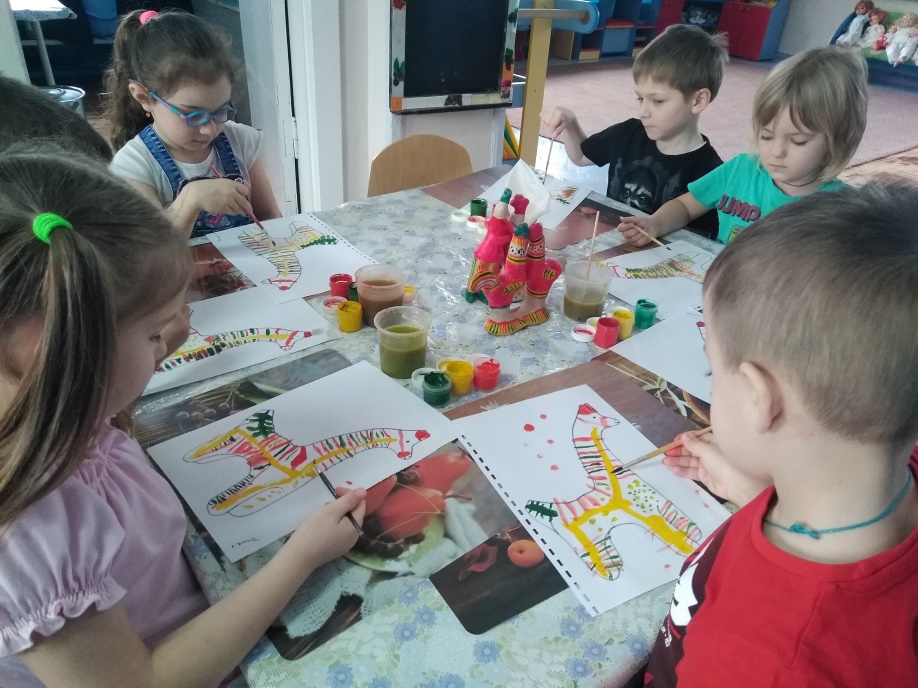 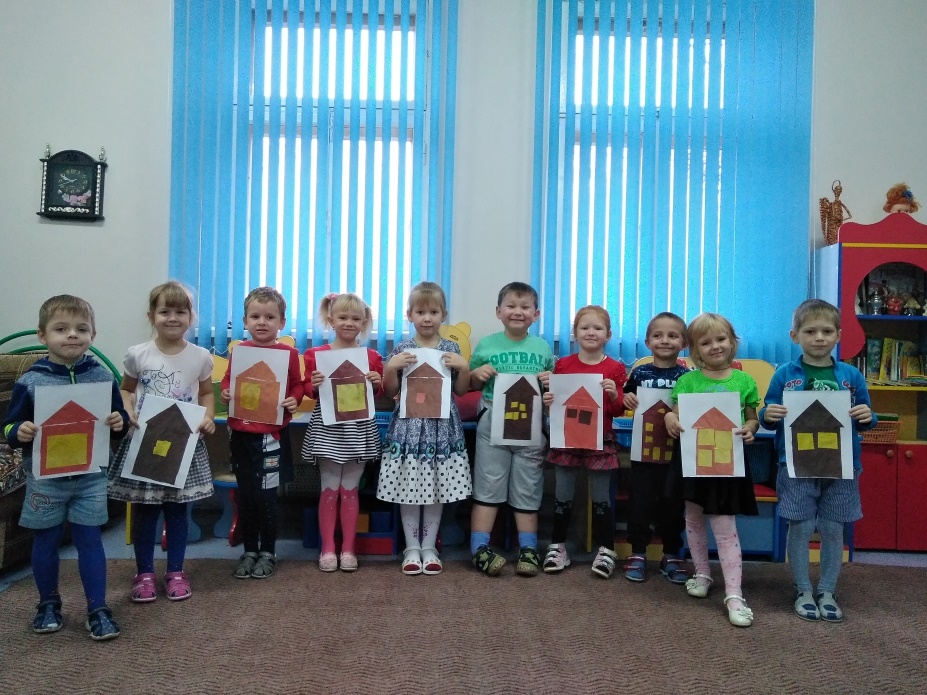 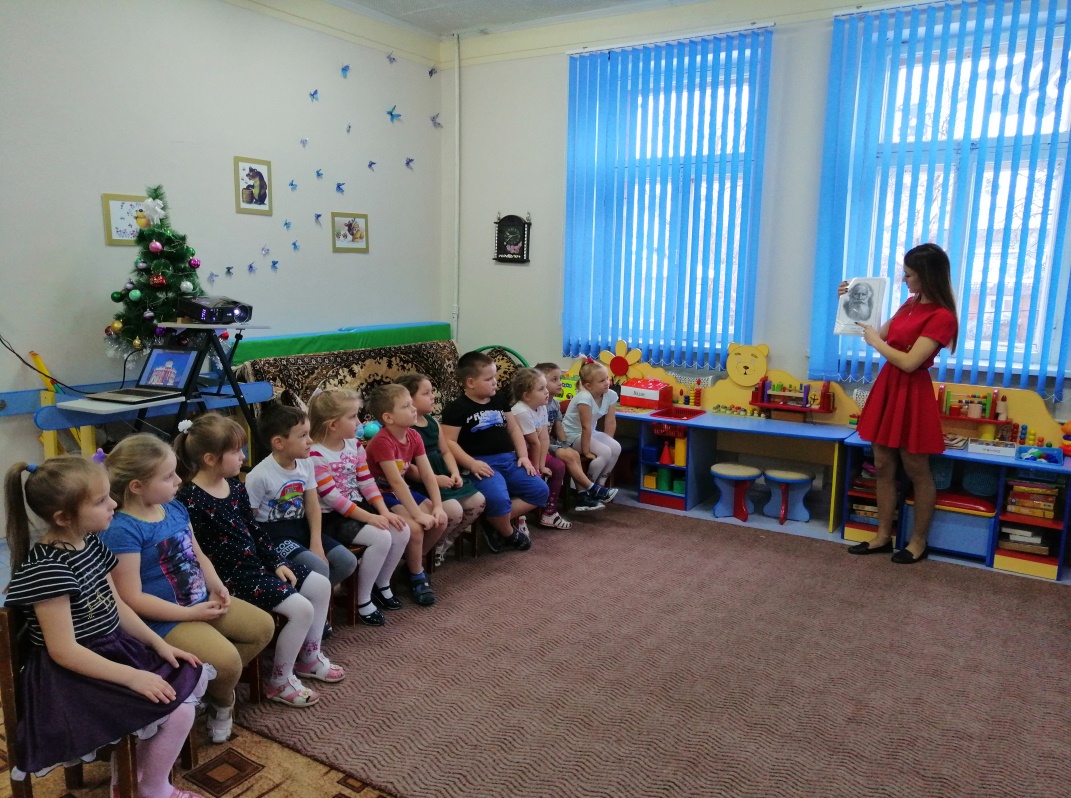 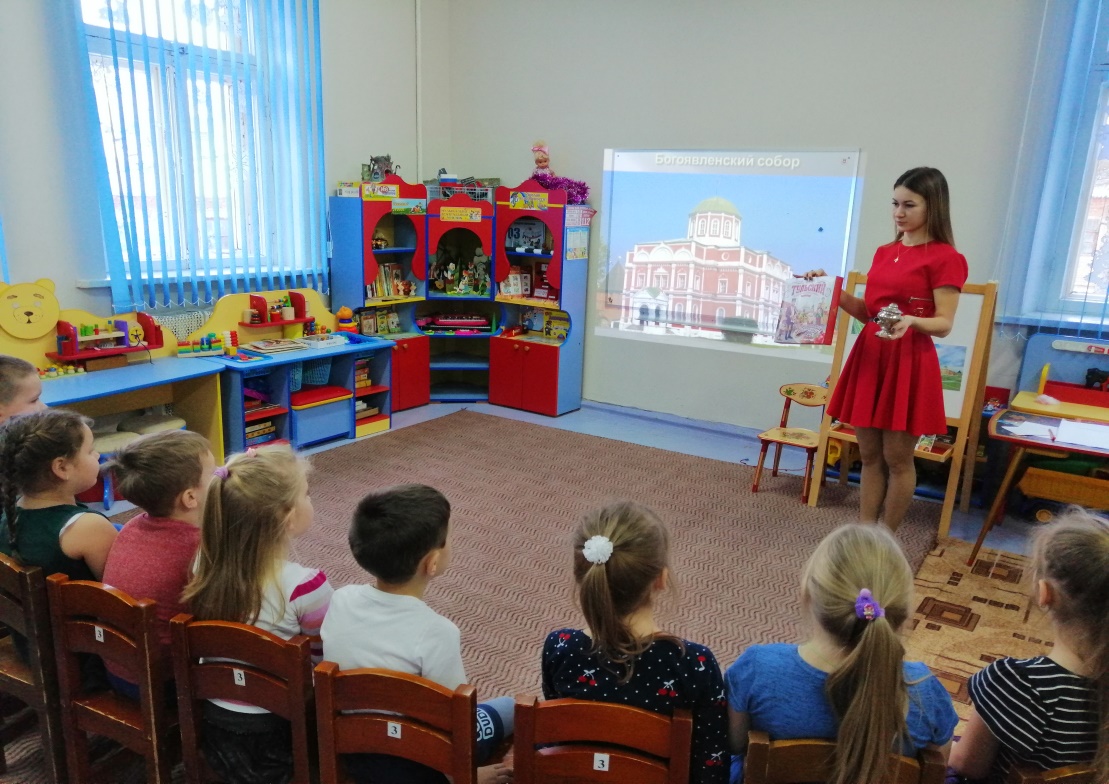 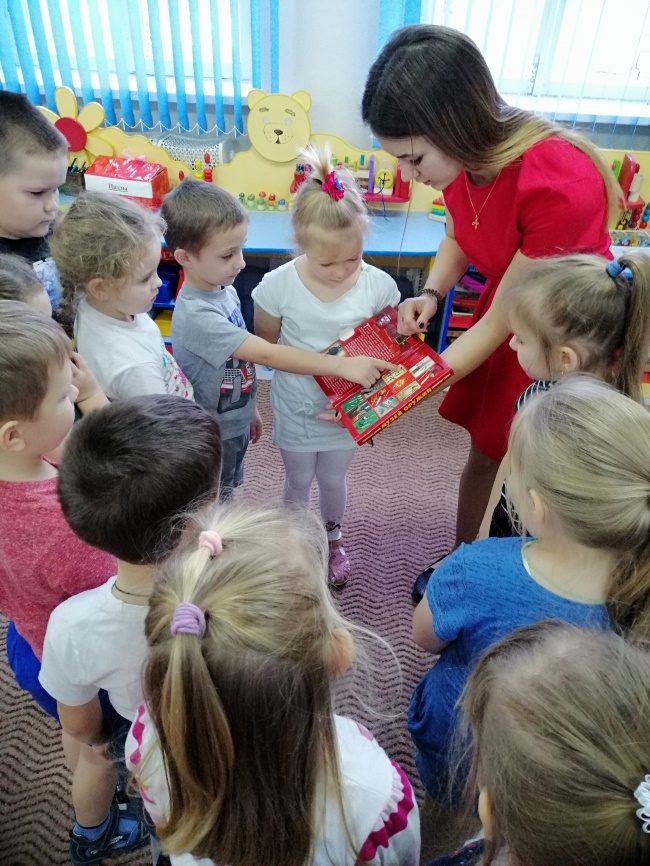 Макет «Одоевская башня»
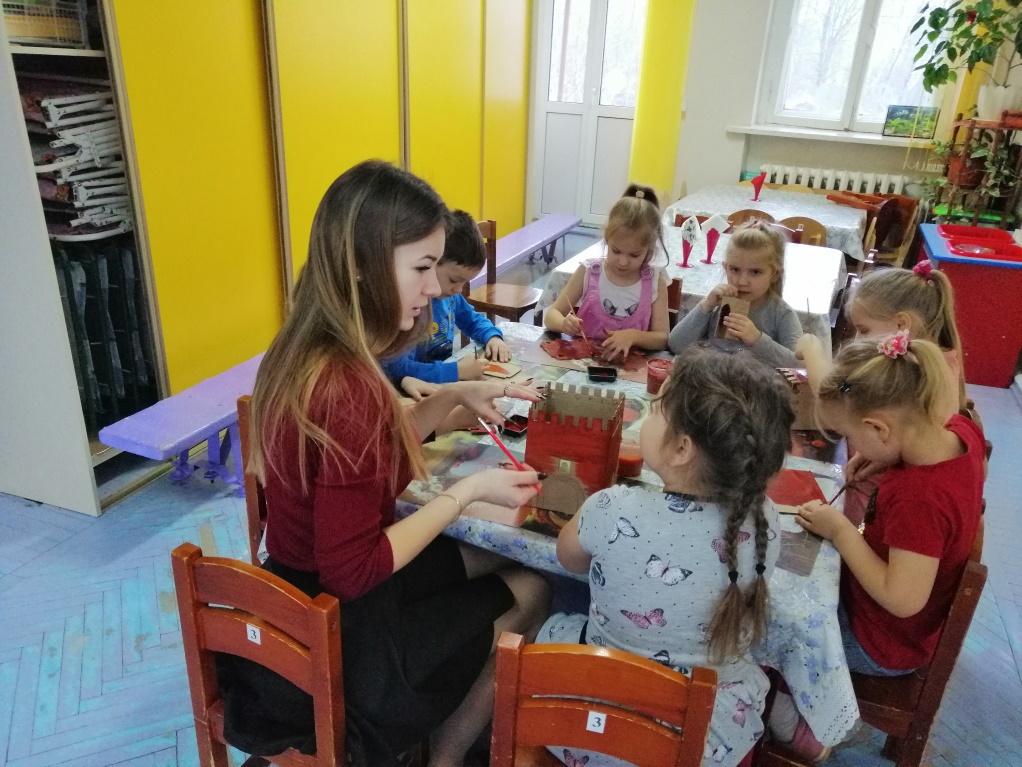 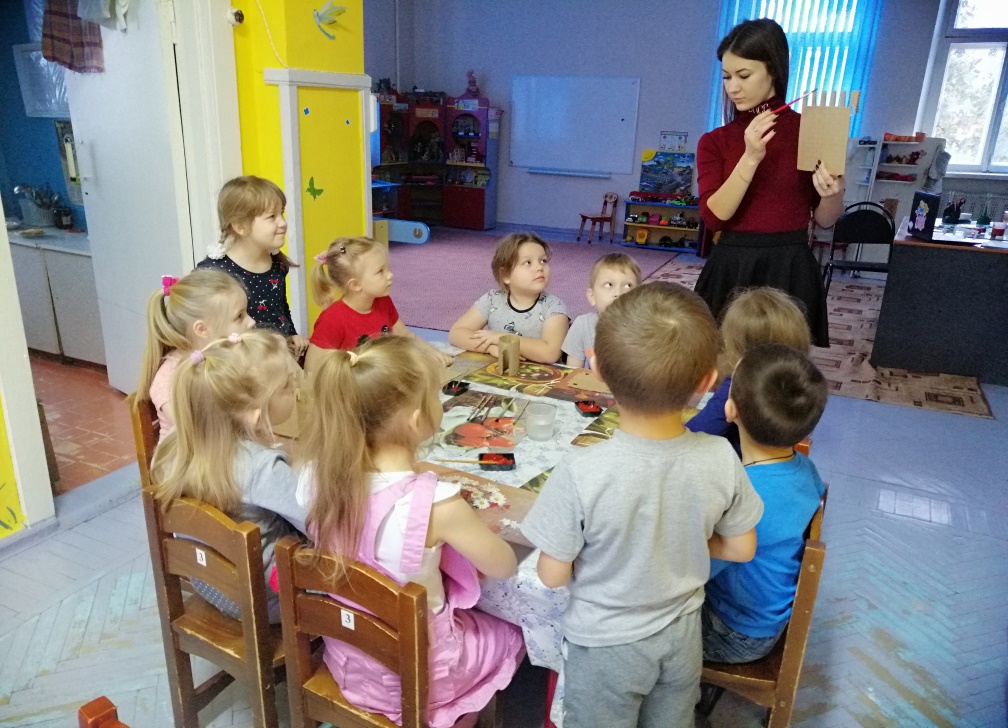 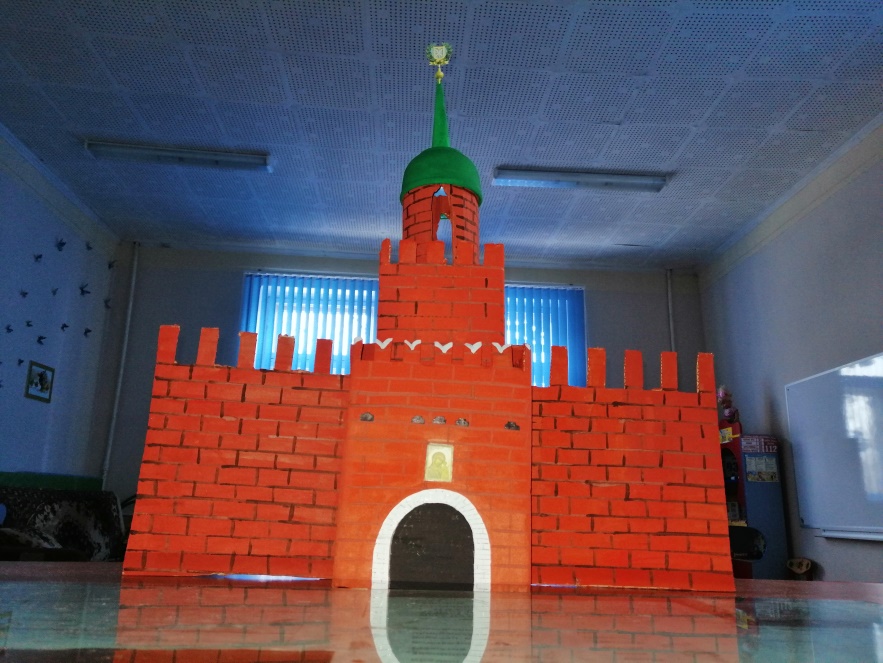 Проект «Тула моя малая родина», приуроченный к 500-летию Тульского кремля
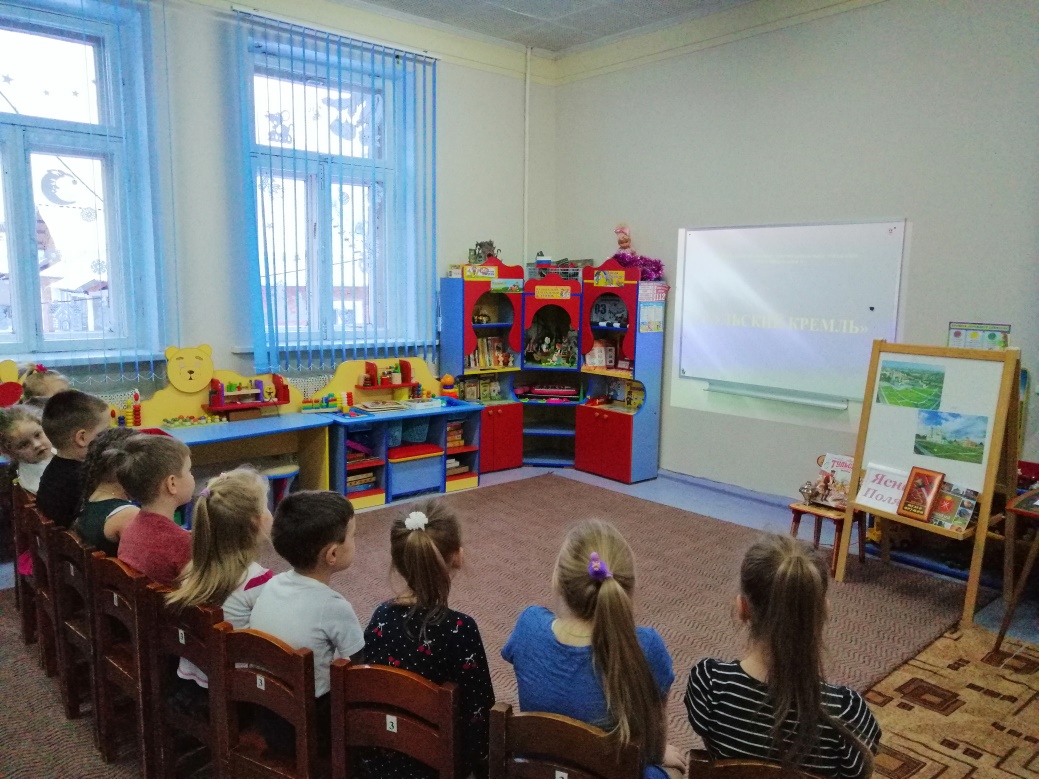 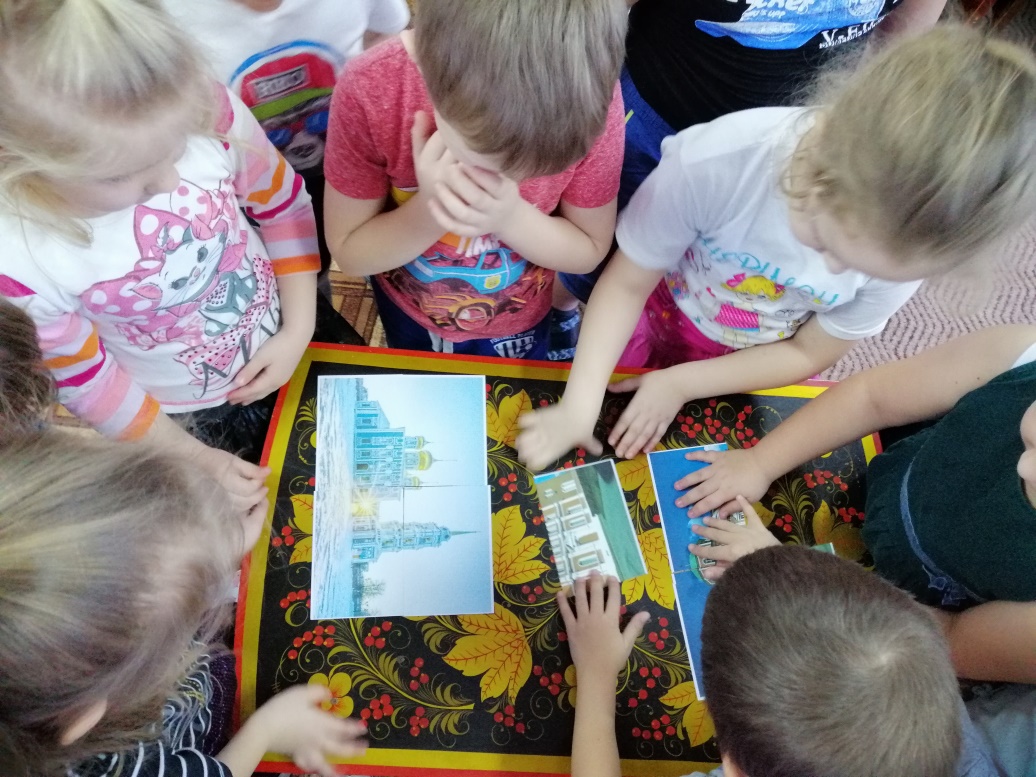 Сюжетно-ролевая игра
«Госпиталь»
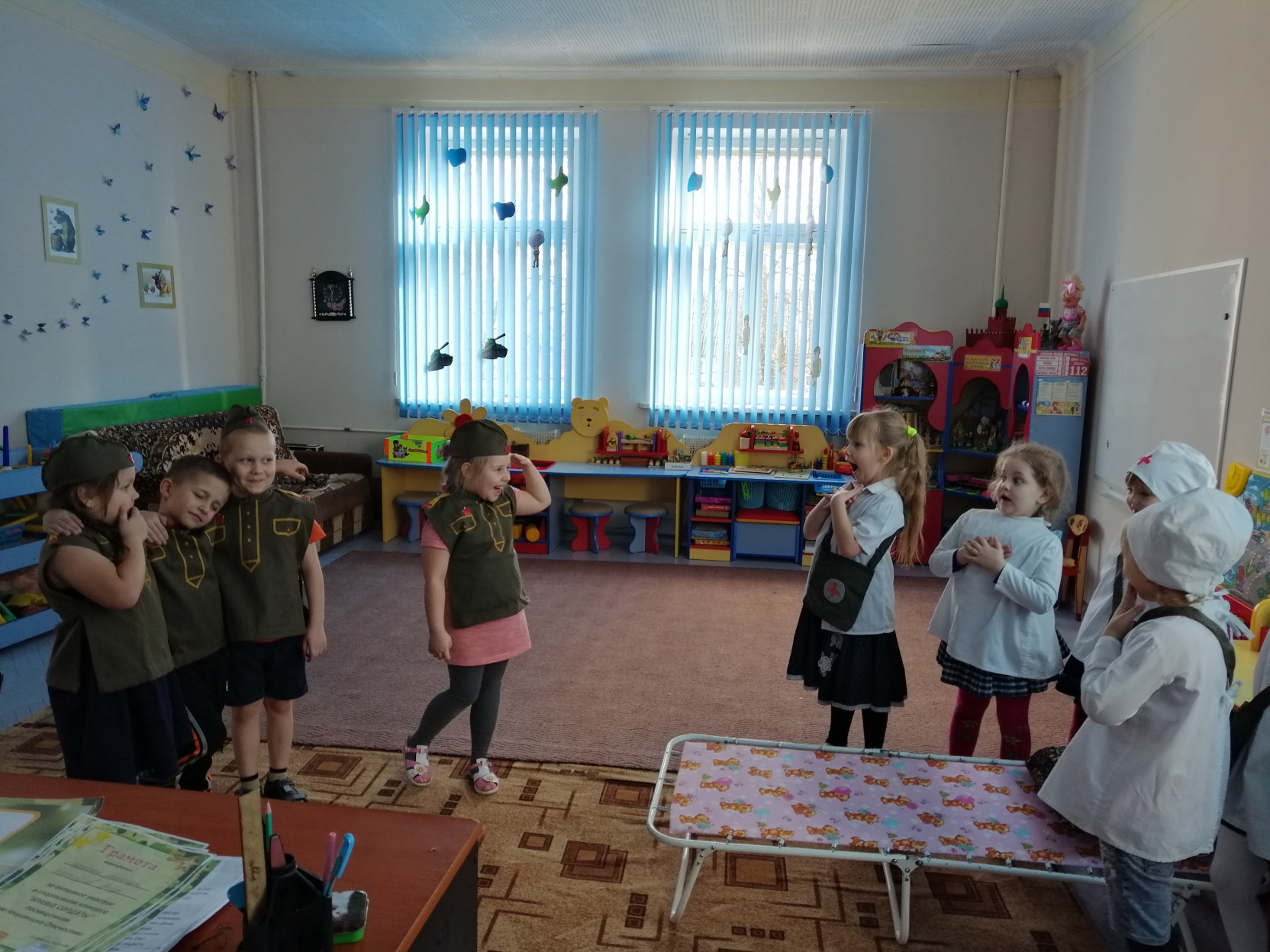 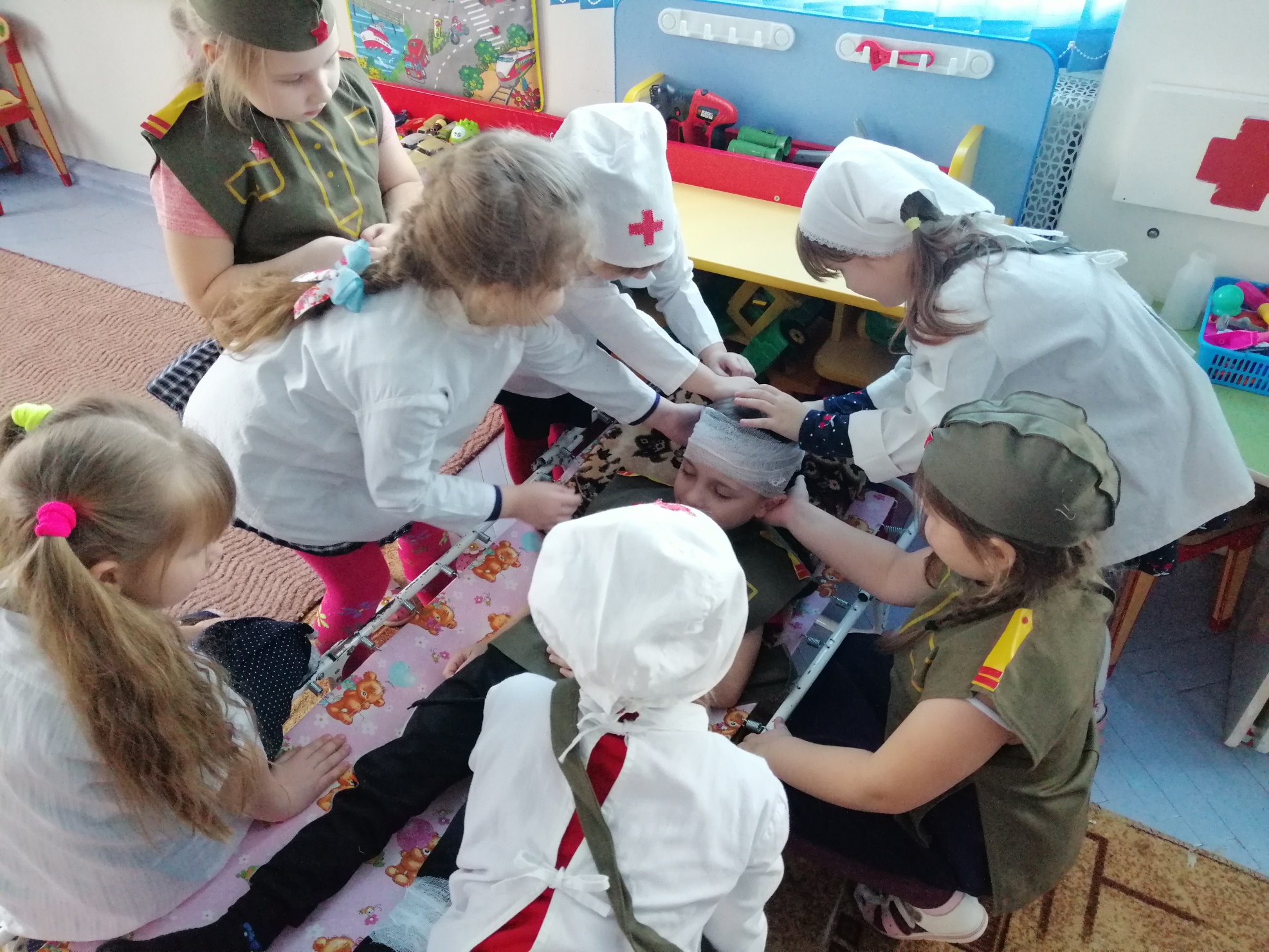 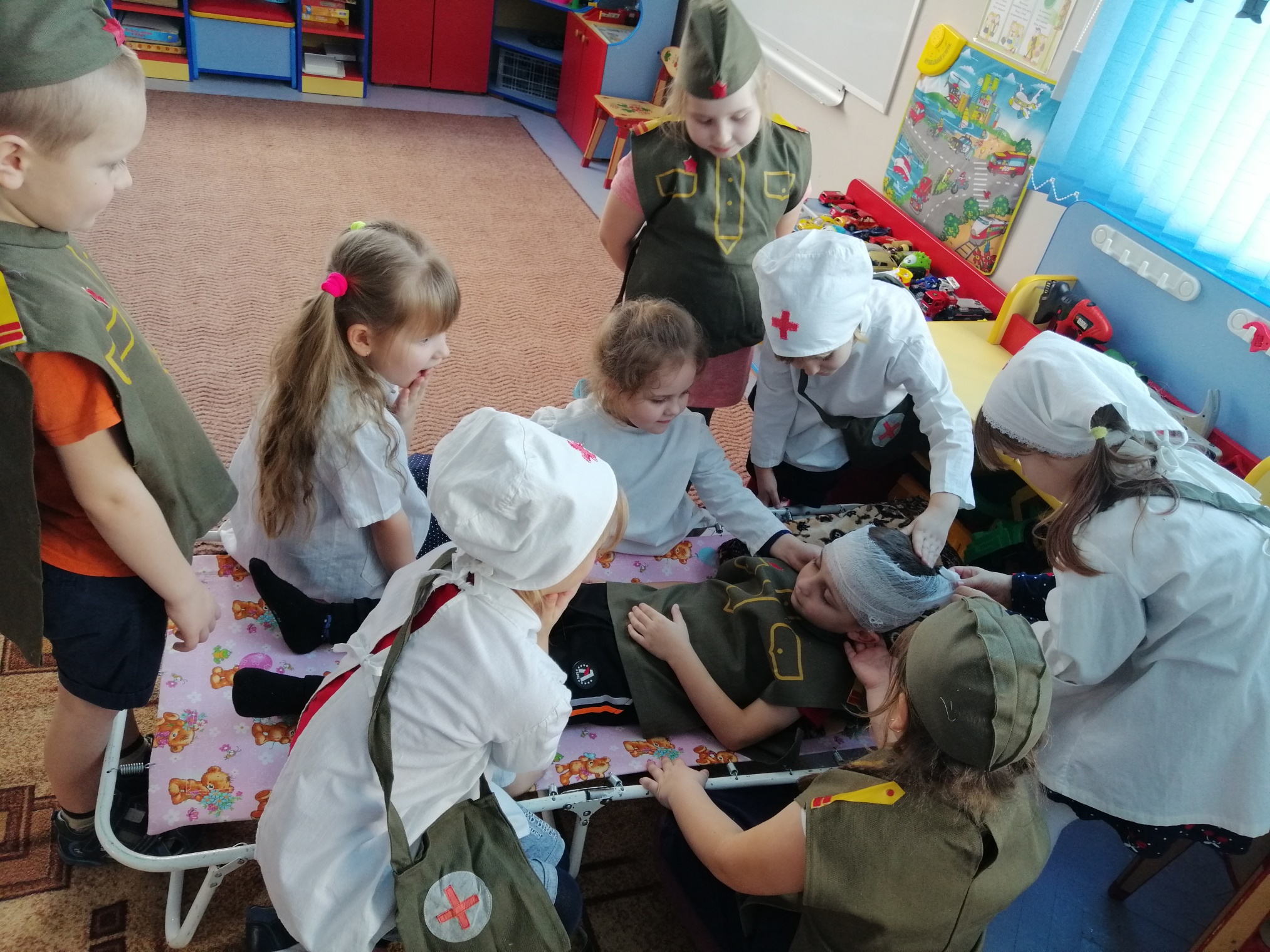 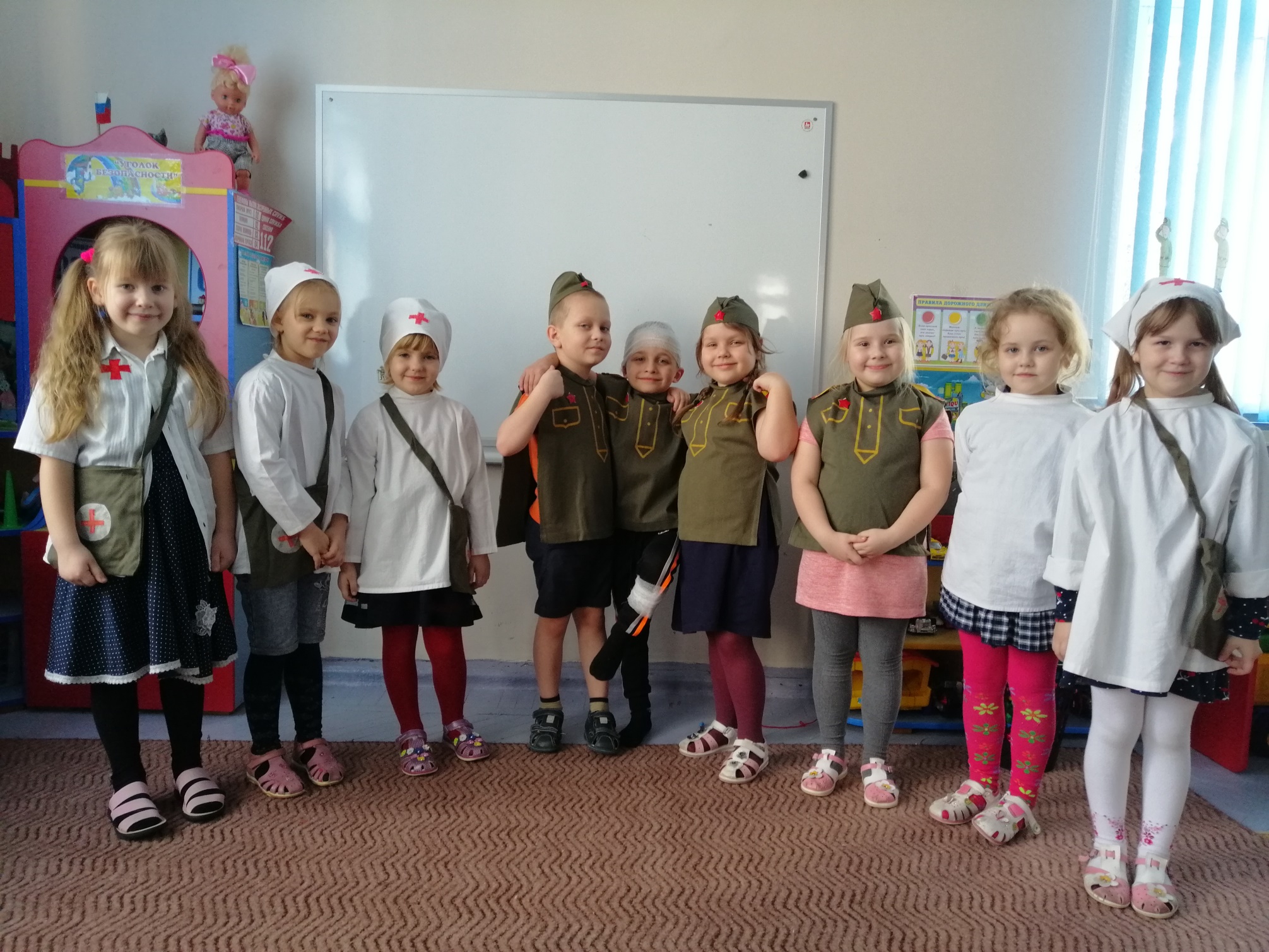 Флора и фауна родного края
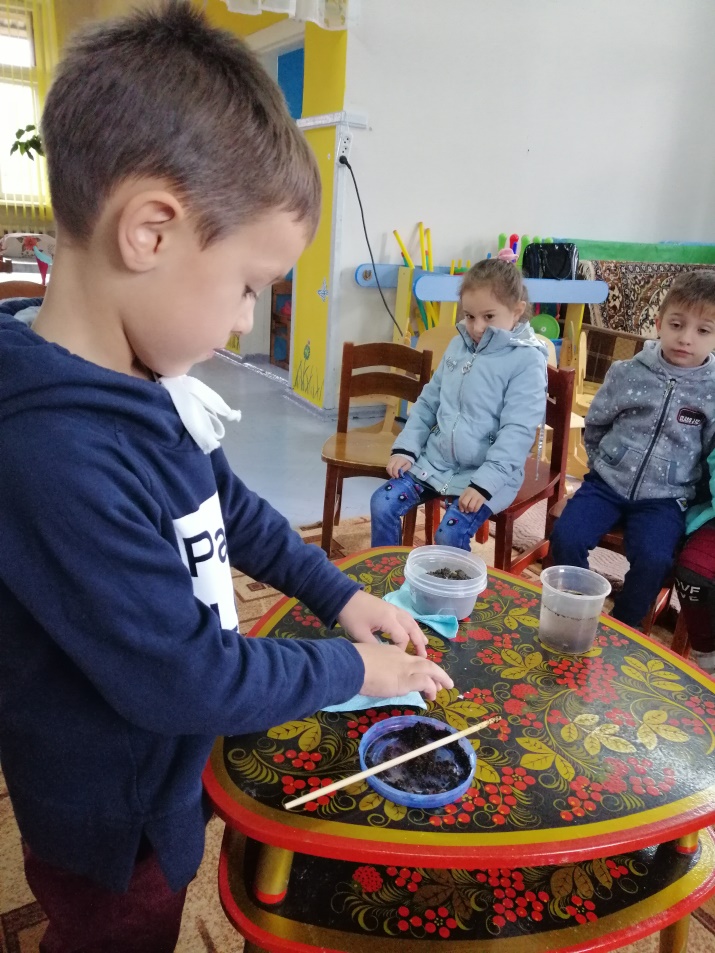 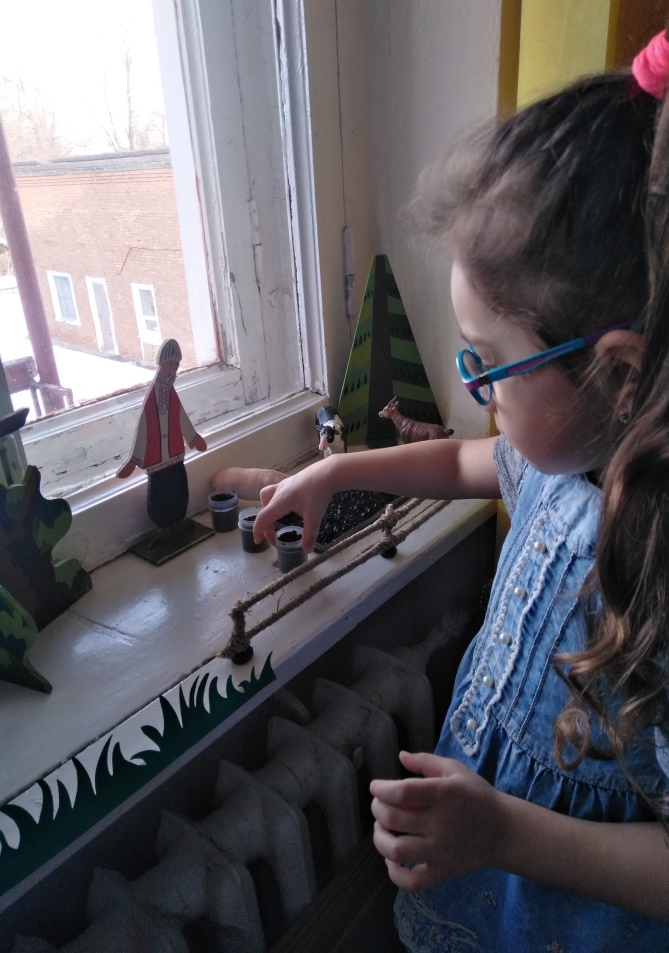 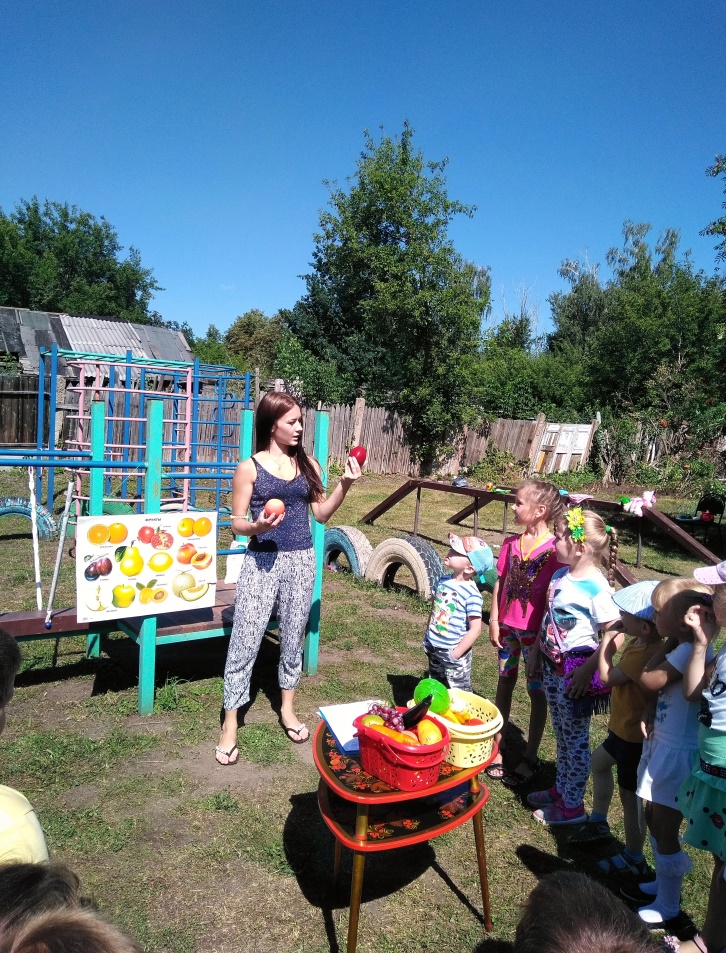 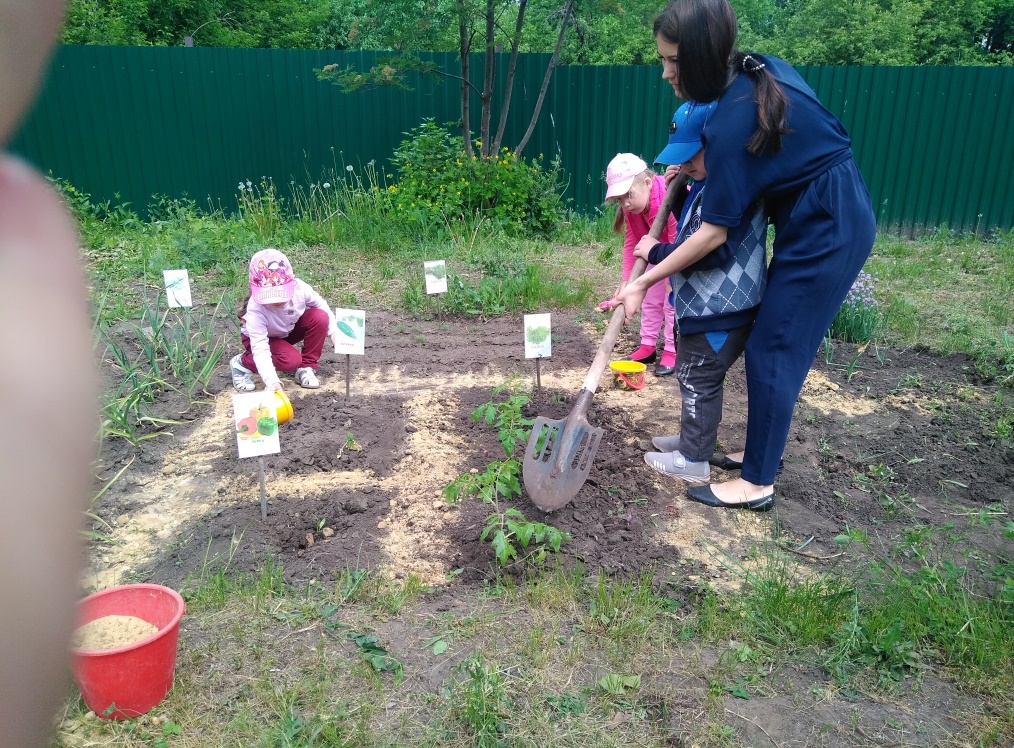 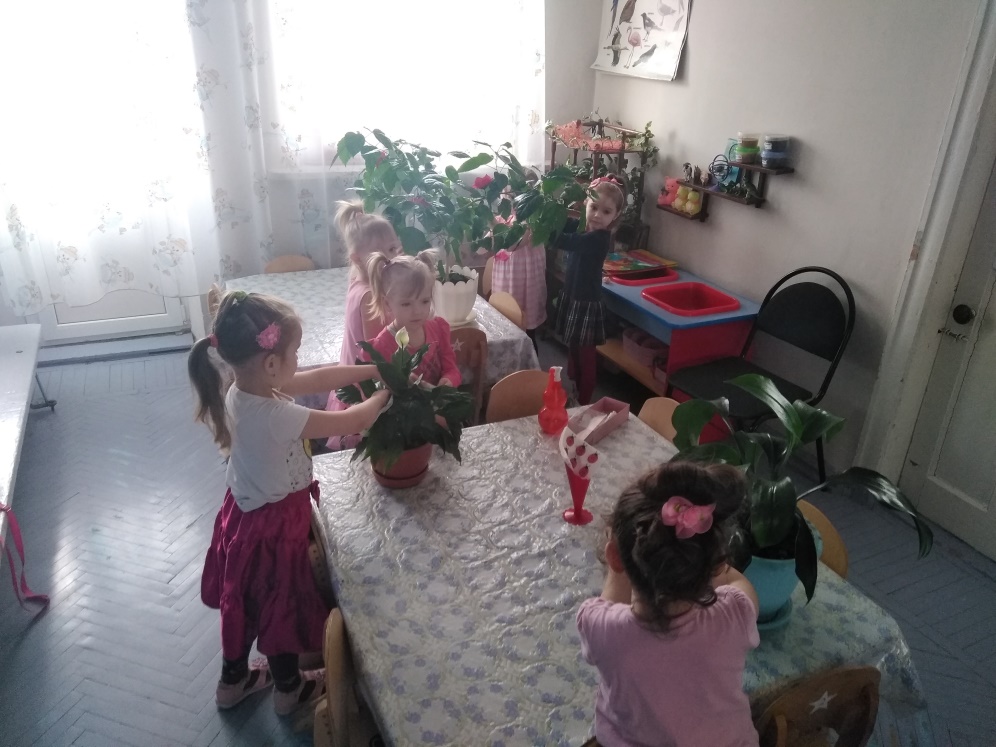 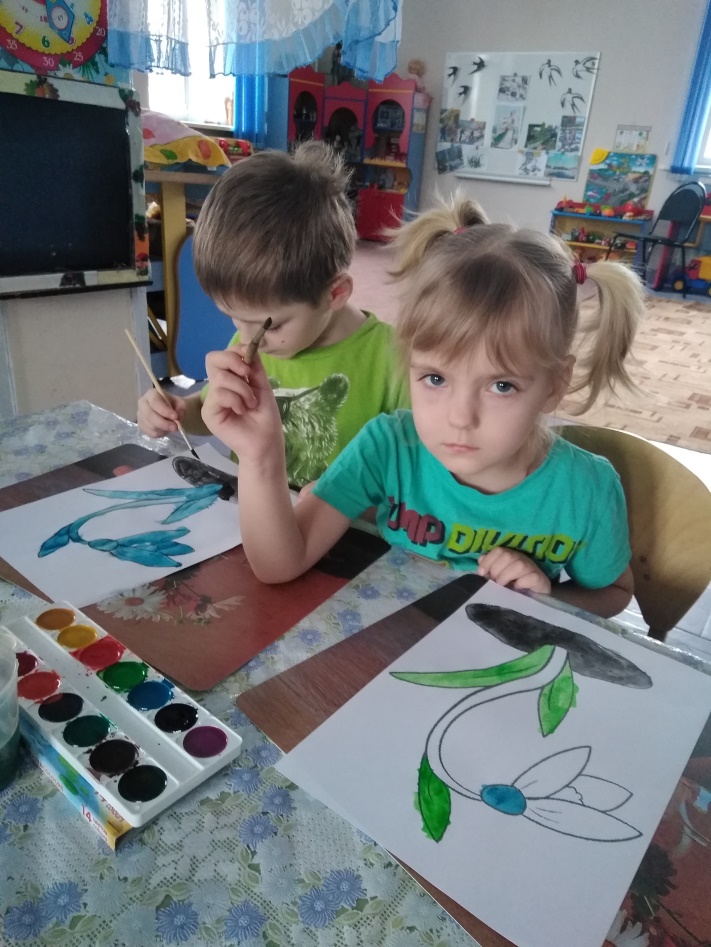 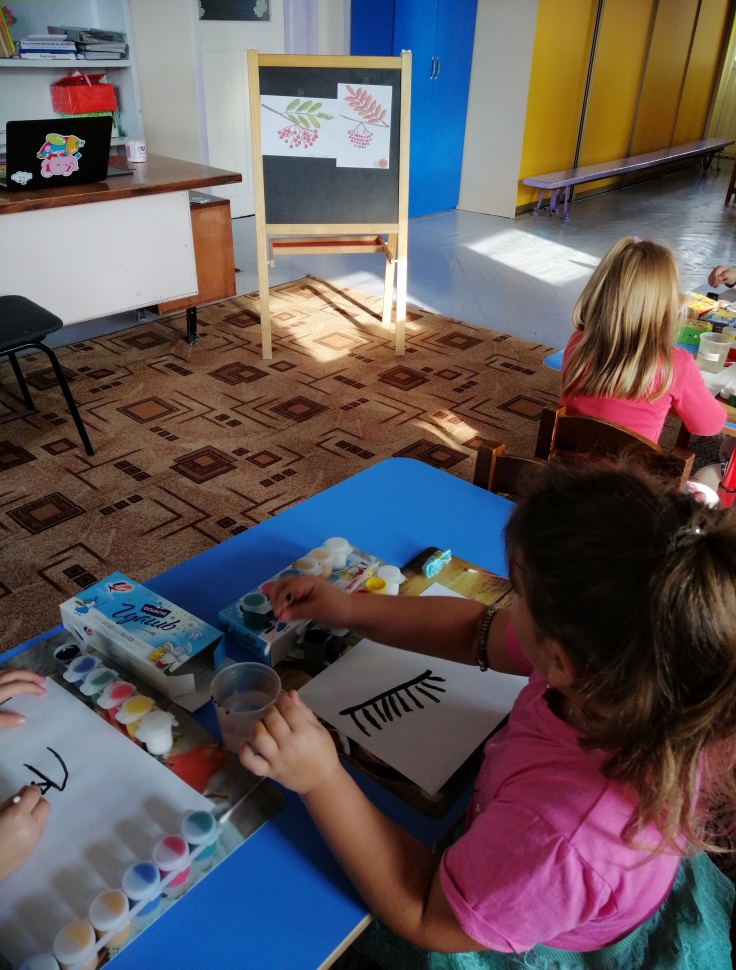 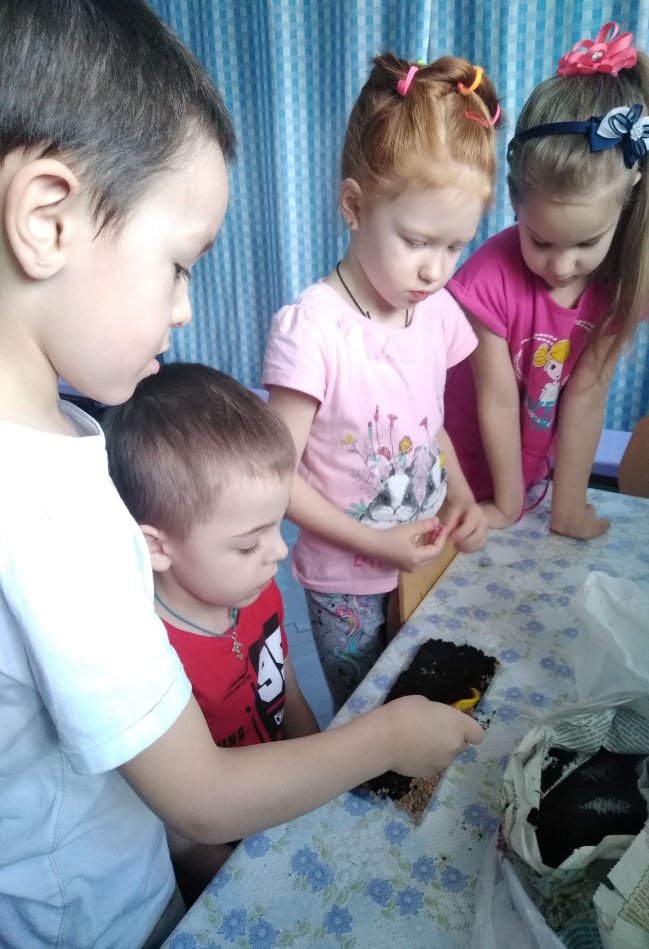 Благодарю за внимание!